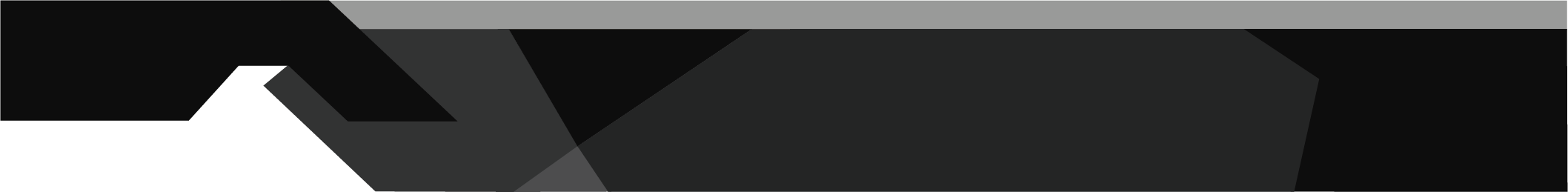 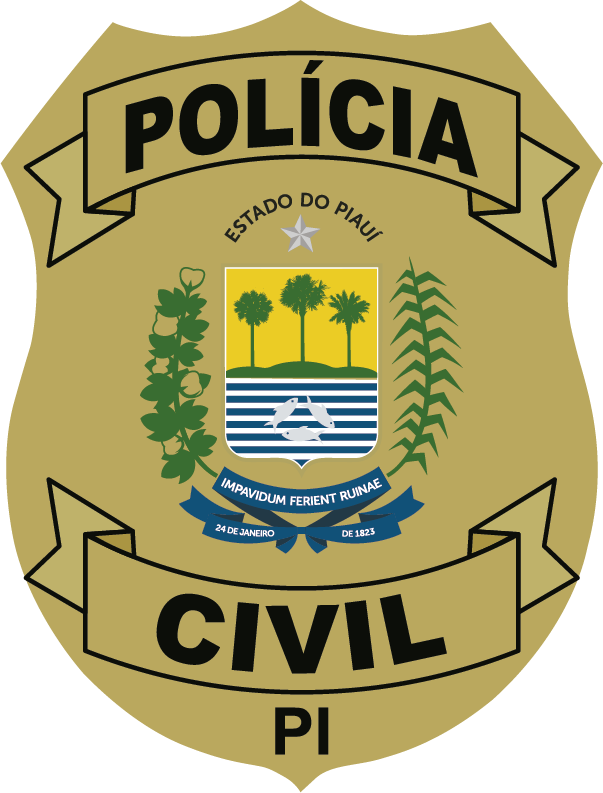 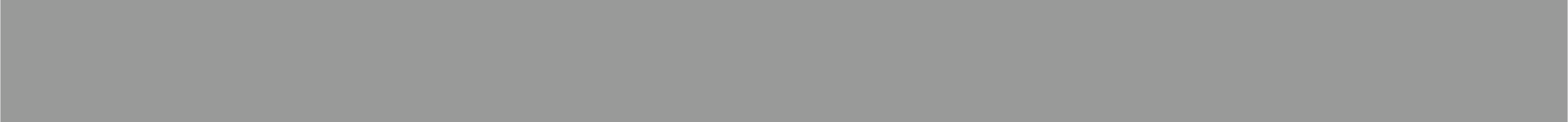 MANUAL DE IDENTIDADE VISUAL DA POLÍCIA CIVIL DO PIAUÍ
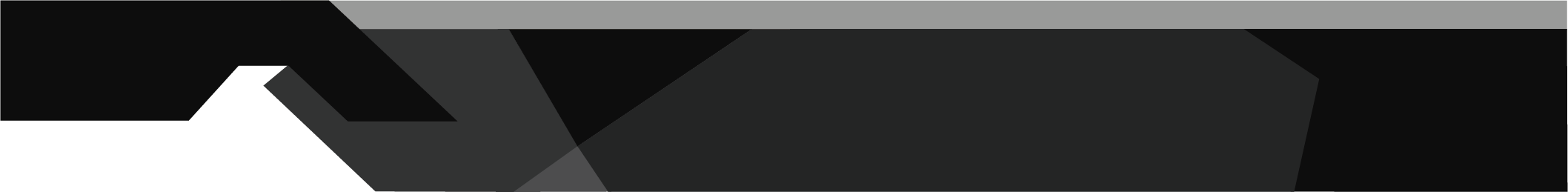 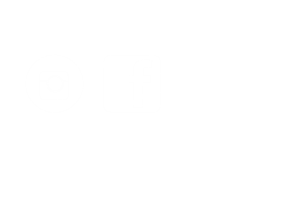 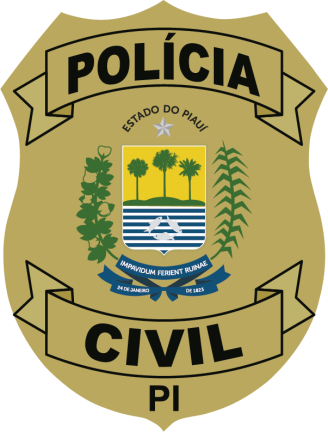 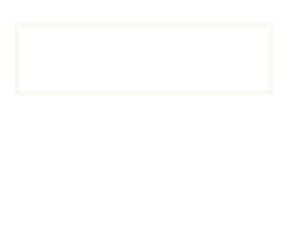 SUMÁRIO
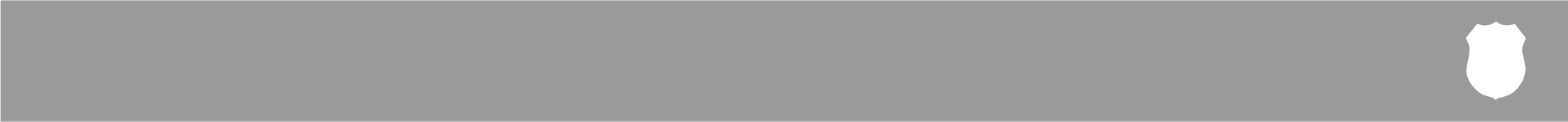 MANUAL DE IDENTIDADE VISUAL DA POLÍCIA CIVIL DO PIAUÍ
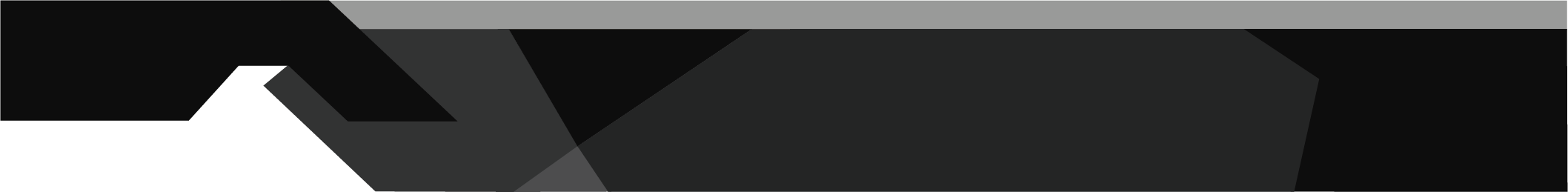 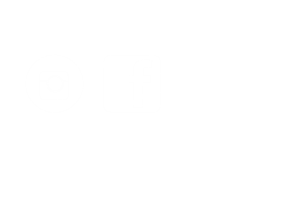 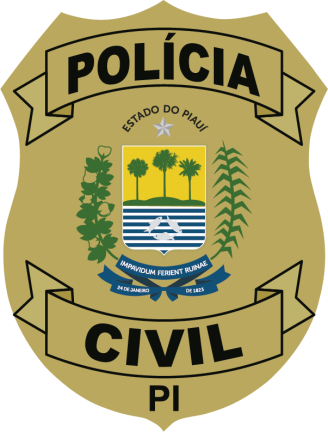 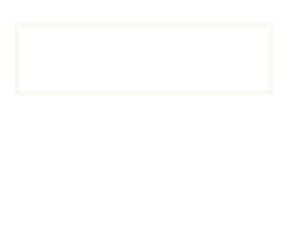 SUMÁRIO